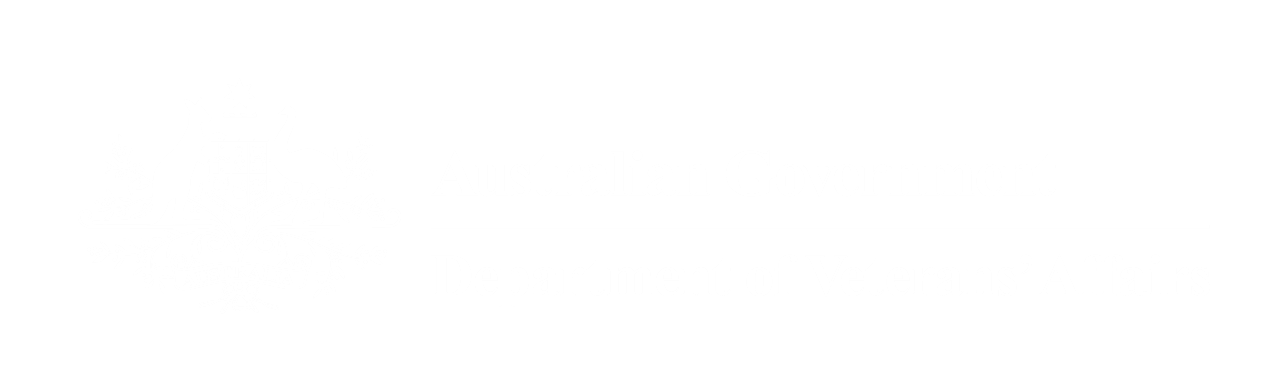 Veteran ForumSydney – August 2024
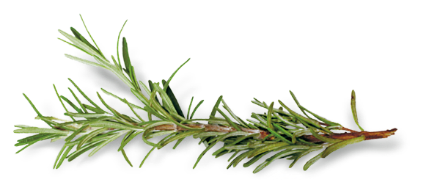 Veteran Forum – Sydney – August 2024
Welcome

Sonia Gregory
Deputy Commissioner NSW/ACT, Department of Veterans’ Affairs
2
Veteran Forum – Sydney – August 2024
Agenda
3
Veteran Forum – Sydney – August 2024
Minister’s Address

Matt Keogh MP
Minister for Veterans’ Affairs and Defence Personnel
4
Veteran Forum – Sydney – August 2024
Veterans’ Legislation Reform

Luke Brown and Simon Hill
Department of Veterans’ Affairs
5
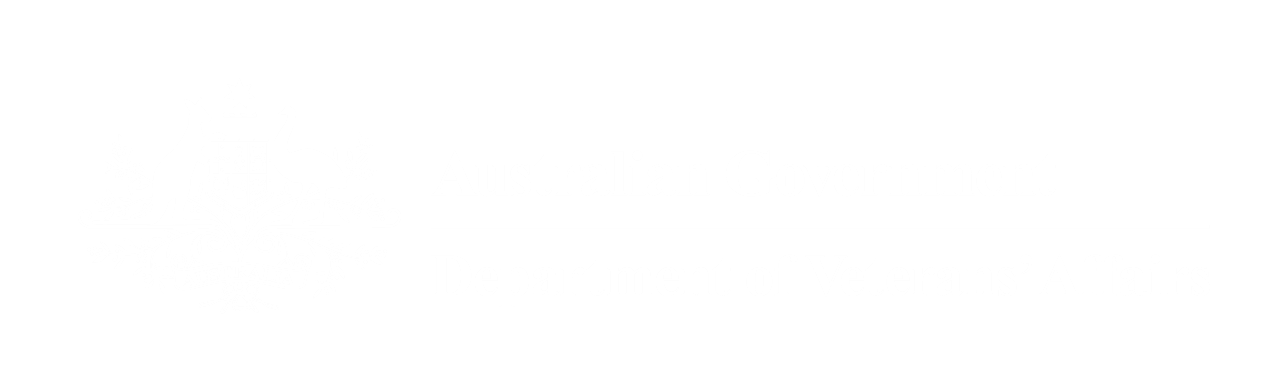 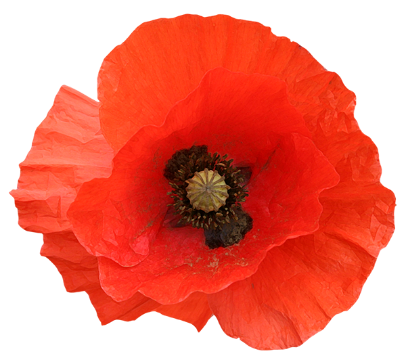 Veterans’ Entitlements, Treatment and Support (Simplification and Harmonisation) Bill 2024Creating a simpler, easier to use system for the veteran community
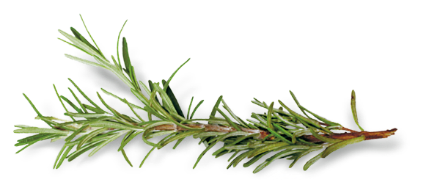 Core Elements of the Bill
If passed, the Bill will implement the proposed single Act model, shaped by feedback received from the veteran community.
The core elements are:
all new claims for compensation and rehabilitation will be considered under an improved MRCA from 1 July 2026
closing the VEA and DRCA to most new compensation related claims
VEA and DRCA compensation payments being received at the commencement date would be grandparented, protecting existing entitlements.
7
MRCA Improvements
Compensation for severely injured veterans over pension age, and their dependants
Universal entitlements when travelling by car to get treatment
Extended coverage for liability
medical event while on duty 
service-related smoking (up to 31 December 1997)
Accepting claims on a presumptive basis for certain conditions
Improvements to permanent impairment (PI) payments 
date of effect
posthumous lump sum conversion
8
[Speaker Notes: A full list of changes is available at www.dva.gov.au/legislationreform]
MRCA Improvements (cont’d)
More beneficial Statement of Principles (SoP) to apply in review/appeal
Greater flexibility for directing payments primary carer of young dependants
Protection for persons in vulnerable circumstances
mandatory financial and legal advice before receiving payment
9
[Speaker Notes: A full list of changes is available at www.dva.gov.au/legislationreform]
For current VEA Veterans and Families
VEA pensions at commencement date will continue and be indexed
No change to auto-grants of war widow/er’s pension
Additional compensation payable for a service-related death
Increased funeral compensation
Consistent final date of payment when a veteran dies
Access to earnings-based incapacity payments 
Impairment compensation can be taken as a lump sum
Eligible for Household Services and Attendant Care Services
10
For current DRCA Veterans and Families
Automatic transition to MRCA incapacity payments
Can appeal decisions to the Veterans’ Review Board (VRB)
Access to Special Rate Disability Pension, Veteran Gold Card, and education assistance for children, in certain circumstances
MRCA transition threshold test: 
new condition accepted under the MRCA, or 
at least 5-point increase in the person’s overall impairment
Whole-of-person assessment will apply
11
What does this Bill mean for me?
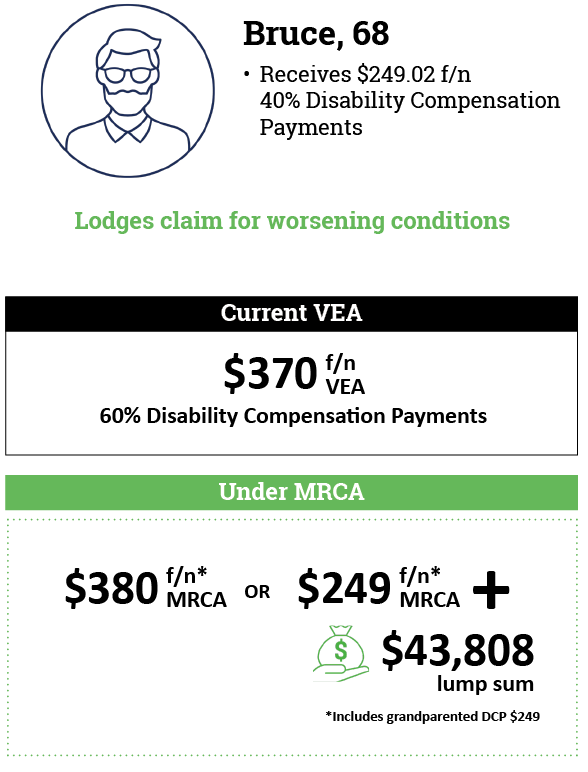 Bruce lodges a Permanent Impairment (PI) claim due to worsening conditions 
Bruce undergoes a needs assessment and has his doctor complete an assessment
DVA determines Bruce’s additional impairment levels (over and above his previous impairment levels under the VEA) and and converts that into a compensation amount
Bruce can choose to receive compensation for the worsening of his conditions as an increased fortnightly payment, or convert whole or part of the additional PI amount to a lump sum (maintaining the grandparented fortnightly Disability Compensation Payment) under the VEA.
12
What does this Bill mean for me?
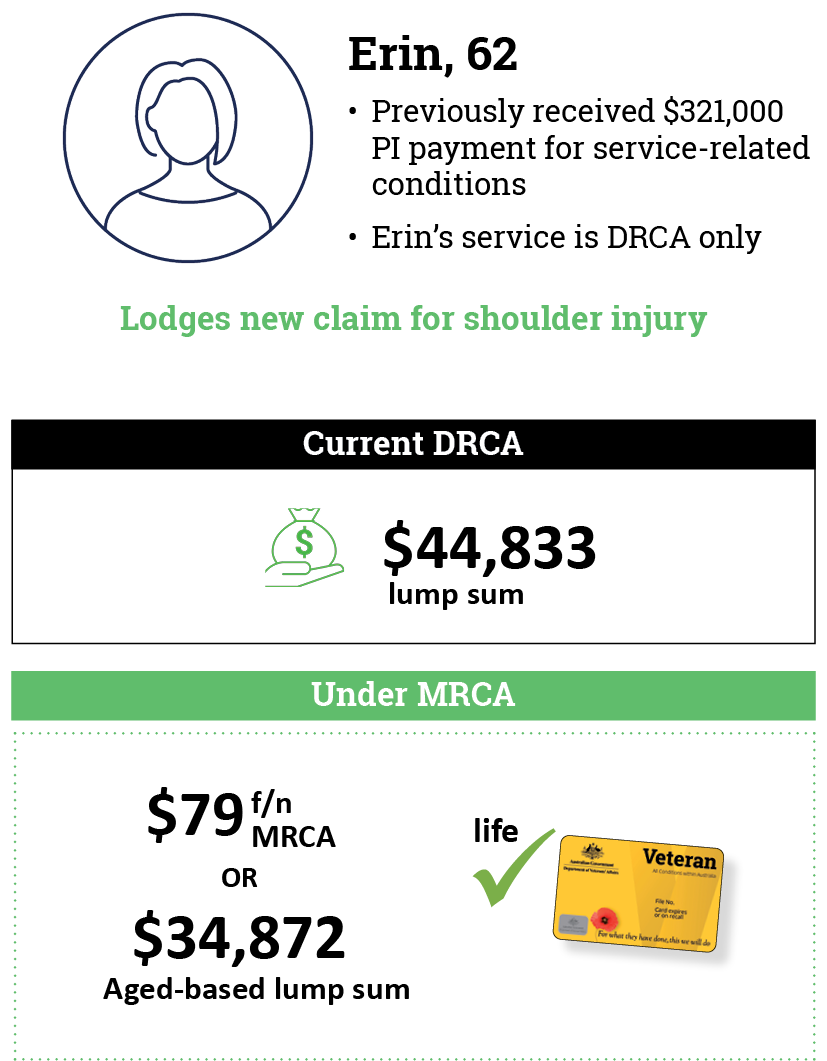 Erin lodges a claim for her shoulder injury
DVA accepts liability and conducts a needs assessment which includes a claim lodged by Erin for Permanent Impairment (PI) compensation
Erin has her doctor complete an impairment assessment for all service-related conditions
DVA determines Erin’s additional impairment levels (over and above her previous impairment levels under the DRCA) and converts that into a compensation amount
Erin is given a choice of a fortnightly payment or an aged-based lump sum (or a combination)
Erin also receives a Gold Card as her total impairment is over 60 points (for previous DRCA conditions and new shoulder injury under the MRCA)
13
What does this Bill mean for my family?
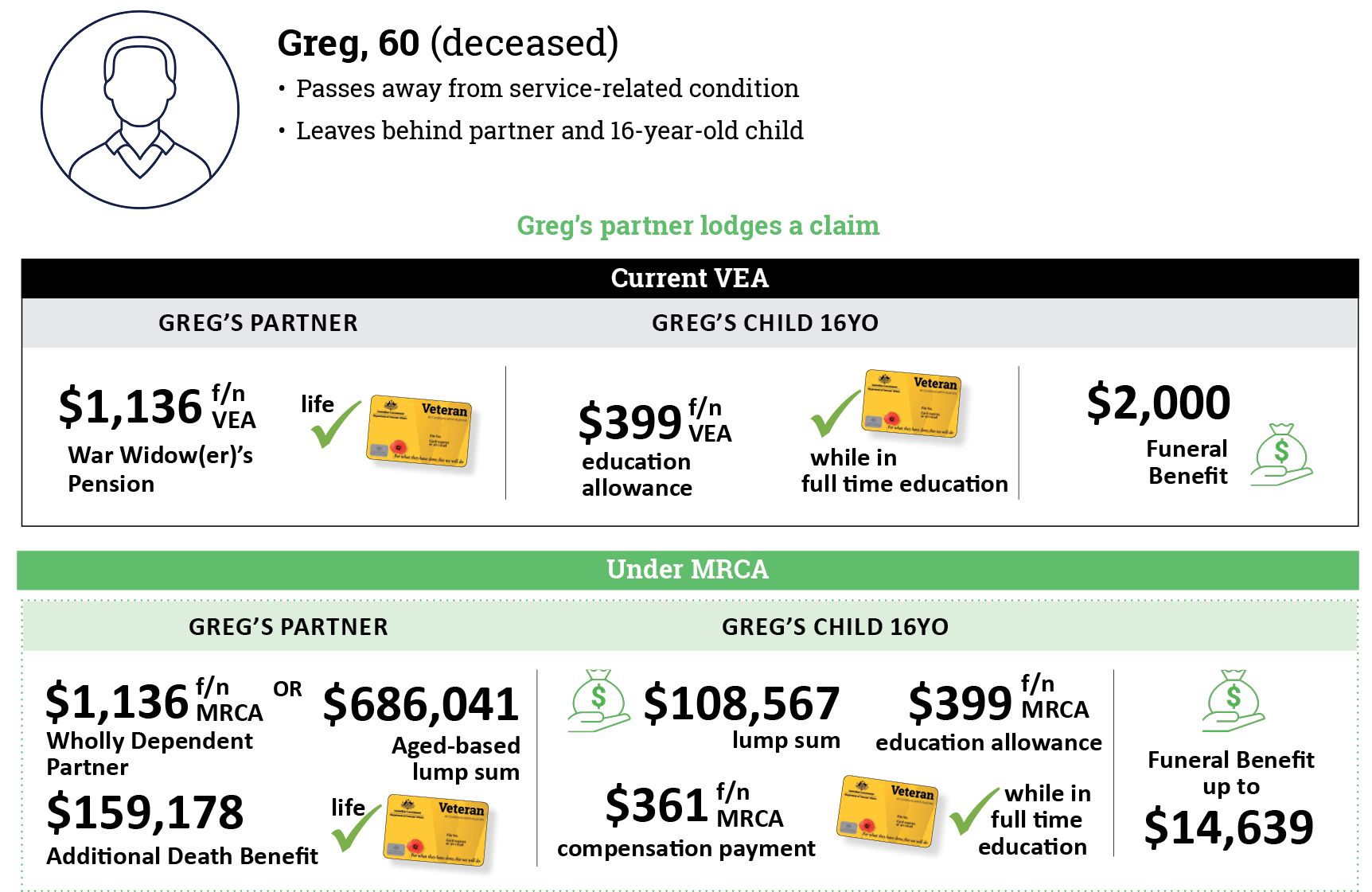 Greg’s partner lodges a claim in respect of his death
DVA accepts liability for Greg’s death as being service-related
Greg’s partner is given a choice of a fortnightly payment or an aged-based lump sum
DVA pays additional compensation as Greg’s death is related to his service
Greg’s child receives a fortnightly payment, a lump sum and  education assistance.
Greg’s family receives a higher amount of funeral compensation for a service-related death
14
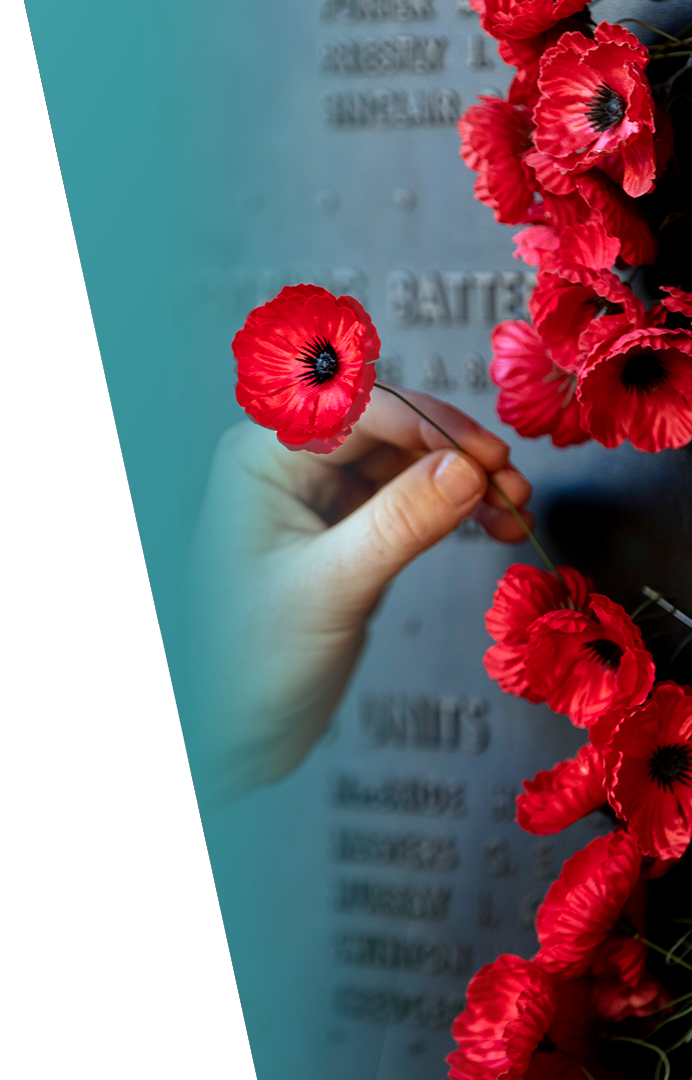 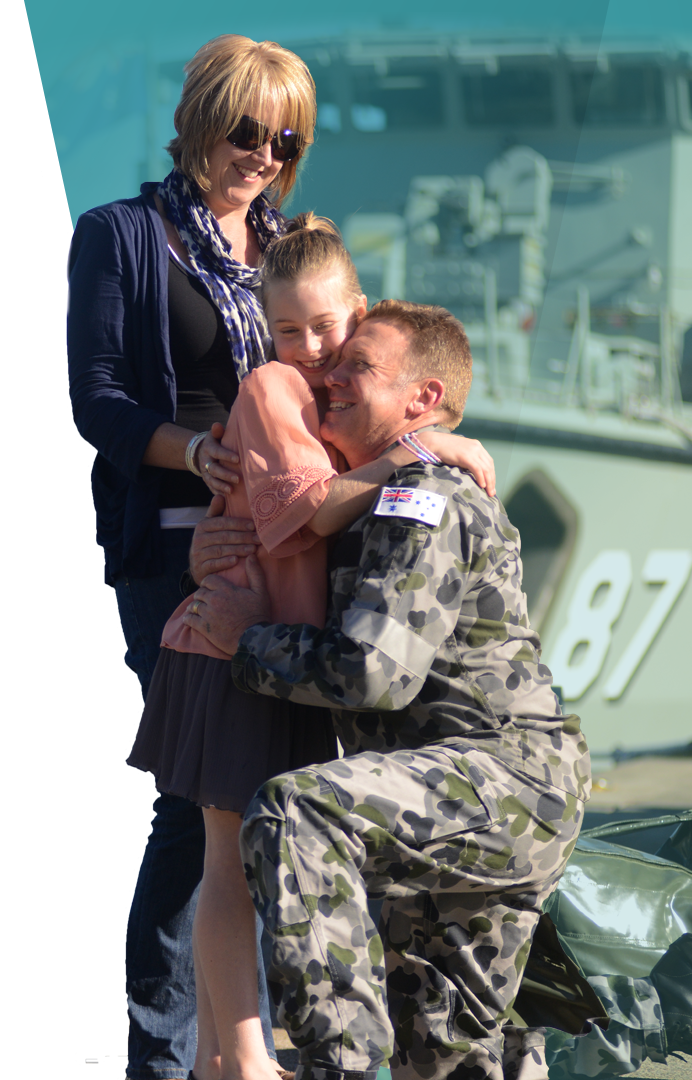 Questions
15
What is available to help you understand how the Bill would operate?
Please visit DVA’s website www.dva.gov.au/legislationreform
In addition to the Bill, resources include:
information booklet
scenarios
frequently asked questions
16
Veteran Forum – Sydney – August 2024
Q&A session

Matt Keogh MP, Minister for Veterans’ Affairs and Defence Personnel
17
Veteran Forum – Sydney – August 2024
Thank you for attending the Veteran Forum

You can keep up to date with DVA information via our website – dva.gov.au, or through Facebook, Instagram, You Tube or LinkedIn – search for Australian Government Department of Veterans’ Affairs
18